Cooperative Packet Recovery in Enterprise Wireless - LANs
Souvik Sen
Mahanth Gowda
HP Labs
souvik.sen@hp.com
Duke University
mahanth.gowda@duke.edu
Sung-Ju Lee
Romit Roy Choudhury
Narus
sjlee@narus.com
Duke University
romit.rc@duke.edu
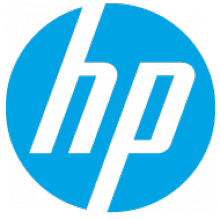 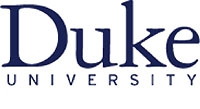 Wireless LAN & EWLAN
Internet
Internet
Internet
Internet
Internet
Internet
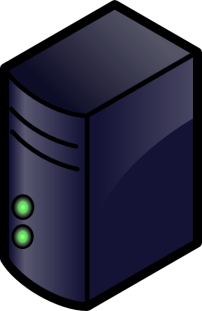 Controller
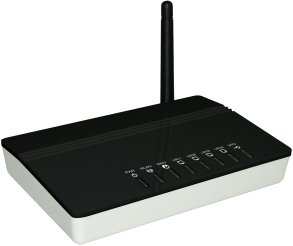 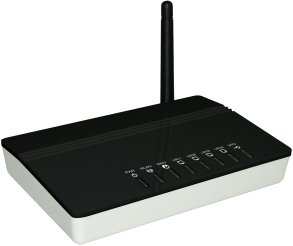 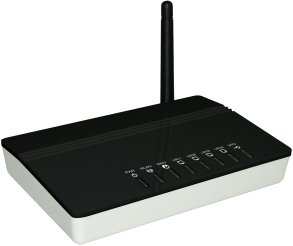 AP
AP
AP
Internet
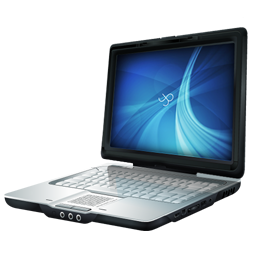 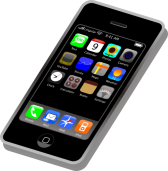 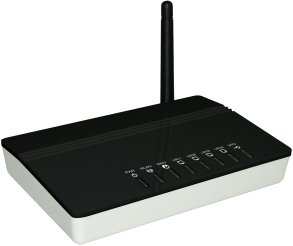 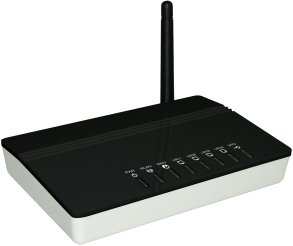 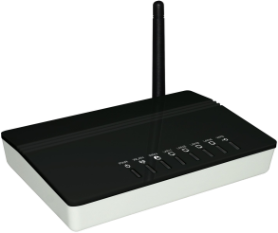 AP
AP
AP
Packet Combining
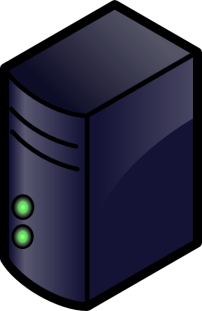 Controller
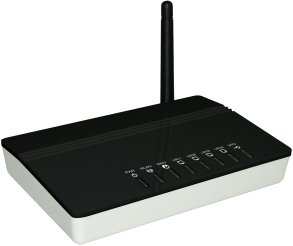 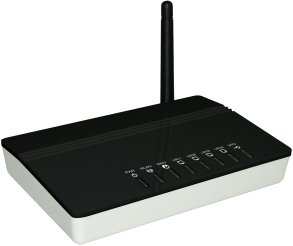 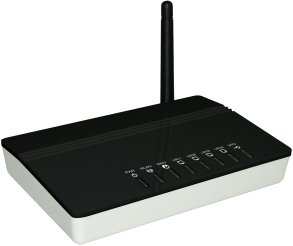 AP
AP
AP
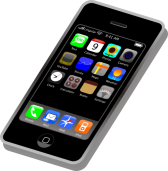 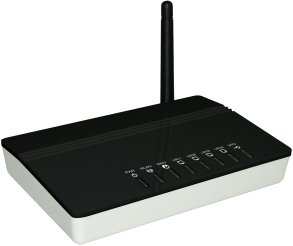 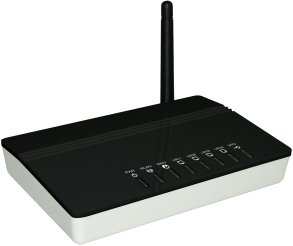 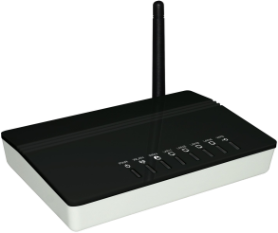 AP
AP
AP
Application Scenario
Upload traffic
 Usually multiple Access Points (APs) overhear client’s data
 Increase bit rate, induce errors, recover via combining
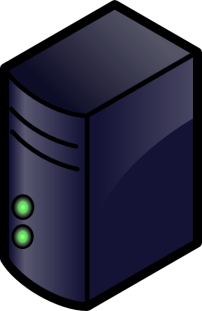 Controller
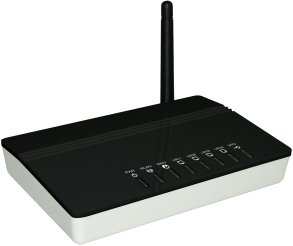 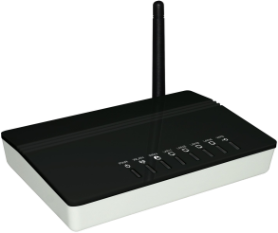 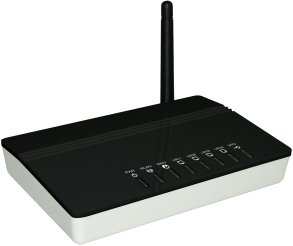 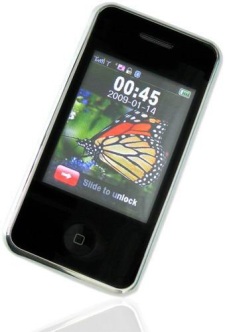 4
Do we Care for Upload Traffic ?
Upload traffic is increasing at a rapid pace because:
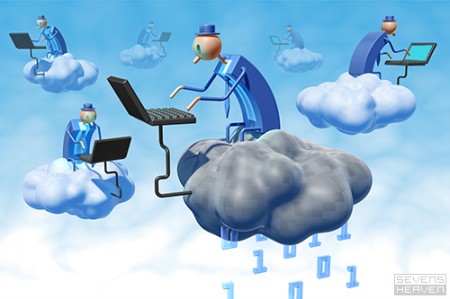 Cloud Computing
P2P File Access
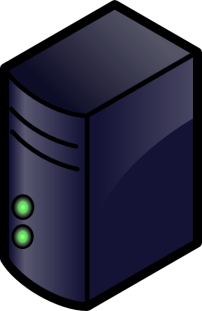 Code Offloading
Controller
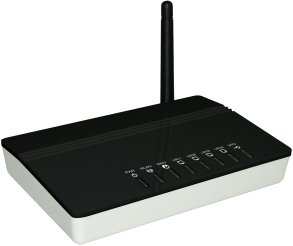 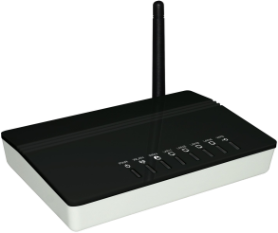 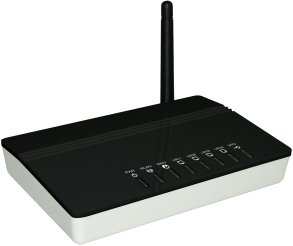 Sensor Data Upload
VoIP, 
Video Chat
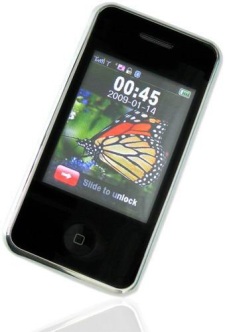 5
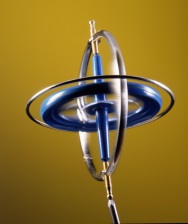 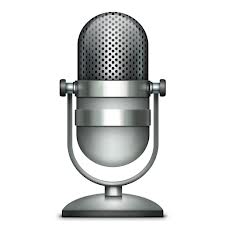 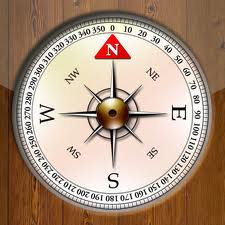 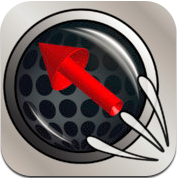 Packet combining is an old idea …
Several creative works done in the past
MRD (Mobicom 2005)
Soft (Mobicom 2007)
MAC Layer combining - MRD
Corrected Packet
Low Bandwidth overhead,
Less Gain
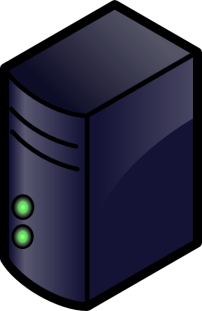 Bit Combining
Bits
Bits
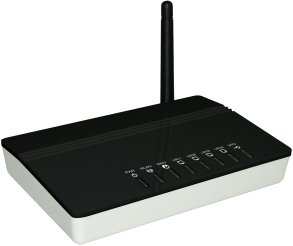 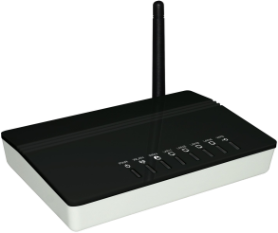 Decoding
Decoding
Demodulation
Demodulation
Signals
Signals
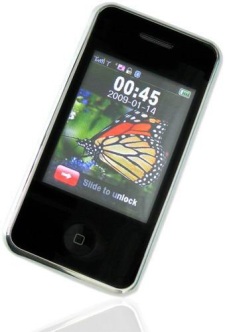 7
MAC Layer combining - SOFT
Corrected Packet
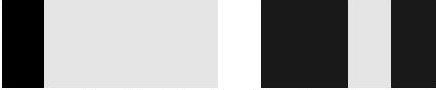 Low Bandwidth overhead,
Less Gain
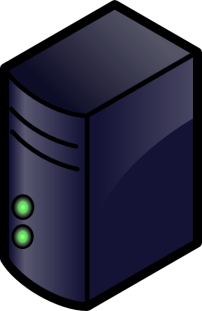 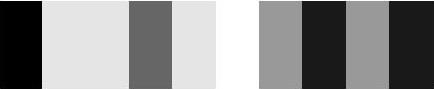 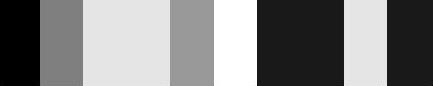 Soft Combining
Soft Bits
Soft Bits
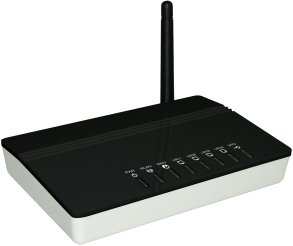 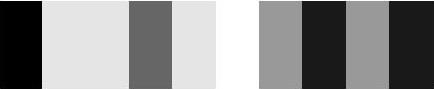 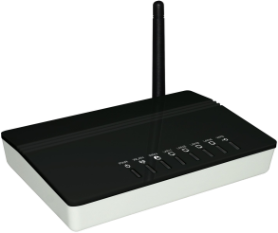 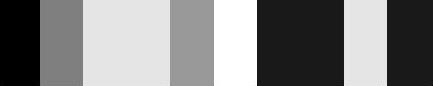 Soft Decoding
Soft Decoding
Soft Demodulation
Soft Demodulation
Signals
Signals
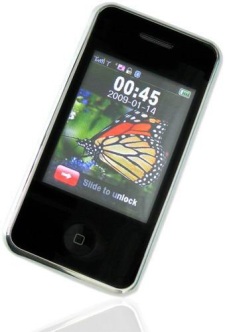 8
Bits:                1      0       1      0
Soft Values: 0.6  -0.3    0.2  -0.7
PHY Layer combining - MRC
Symbol Combining
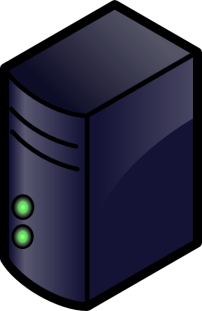 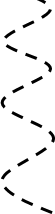 Signals
Signals
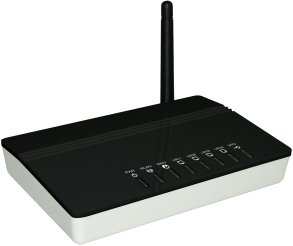 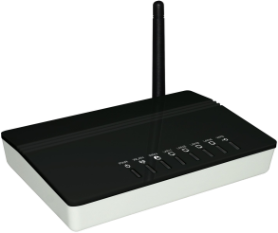 Signals
Signals
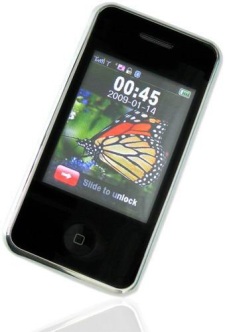 9
MRC (Maximal Ratio Combining)
Weighted centroid of erroneously received symbols
P1
P2
P3
P4
Weights based on channel quality
P5
P6
P7
P8
P9
P10
P11
P11
P13
P14
P15
P16
Jointly decode possibly corrupt symbols to infer the correct symbol
10
PHY Layer combining (MRC)
High gain, Prohibitive Bandwidth
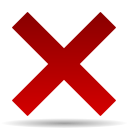 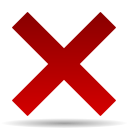 Symbol Combining
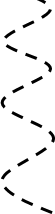 Demodulation
Signals
Signals
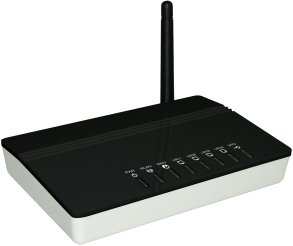 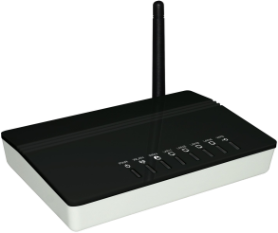 Decoding
Corrected Packet
Signals
Signals
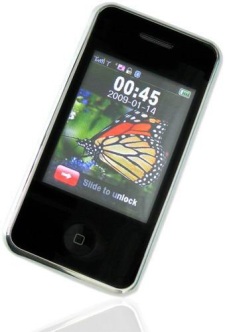 11
Epicenter
Practical Symbol Level Packet Combiner
Is there a sweet spot?
Symbols
Coarser Symbols?
Gain
10101
Bits
Bandwidth Overhead
Contributions
Finding a sweet spot in the overhead-combining tradeoff
Aggressive rate estimation algorithm to leverage combining
Symbol Combining
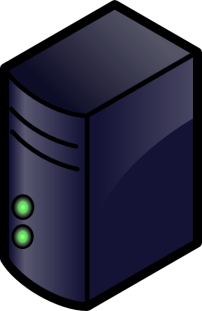 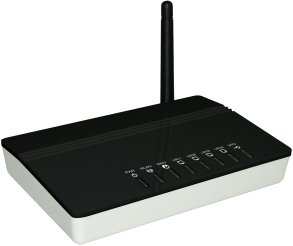 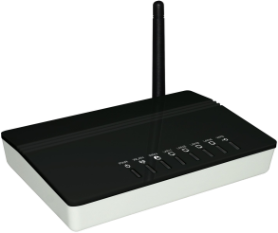 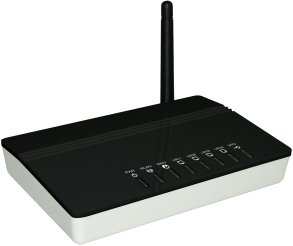 Epicenter AP
Rate Estimation
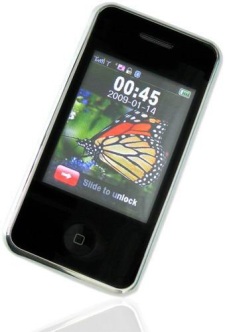 Epicenter Client
Coarser Symbols
Symbols
I
I
Gain
MRC Bits
Q
Q
10101
Bits
x
9x
1.6x
Bandwidth Overhead
Coarser Symbols
Symbols
I
I
I
Epi 1x
Gain
MRC Bits
Q
Q
Q
10101
Bits
x
2x
9x
1.6x
Bandwidth Overhead
Coarser Symbols
Symbols
Epi 2x
I
I
I
I
Epi 1x
Gain
MRC Bits
Q
Q
Q
Q
10101
Bits
Overhead of Soft = 3x
2.5x
x
2x
9x
1.6x
Bandwidth Overhead
Epicenter System Architecture
High Gain,
Low Bandwidth
Coarse Symbol
Combining
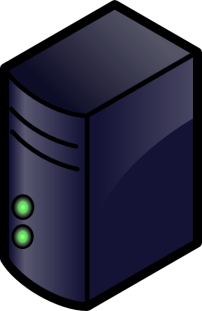 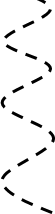 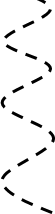 Demodulation
Low Fidelity
Signals
Low Fidelity
Signals
Decoding
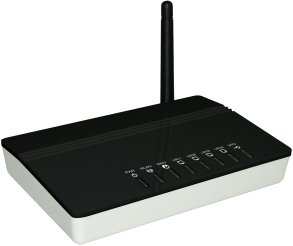 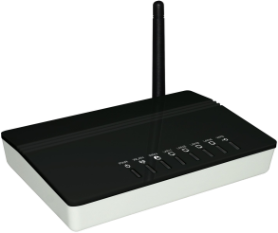 Low Fidelity Transformer
Low Fidelity Transformer
Corrected Packet
Signals
Signals
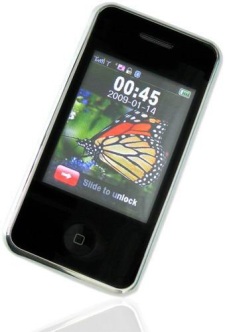 18
Rate Adaptation
Rate is a function of modulation and coding scheme
Higher modulations support higher rates, but tolerate few errors
P1
P2
P3
P4
Wrong Demodulation with 16QAM
Correct Demodulation with QPSK
Error Vector = Received Symbol – Transmitted Symbol
1101
0001
0101
1001
P1
P2
10
00
P5
P6
P7
P8
0000
1000
0100
1100
P9
P10
P11
P12
1110
0110
1010
v
0010
P3
P4
11
01
P13
P14
P15
P16
0111
0011
1111
1011
‘Look up’ based Rate Estimation
Bit errors depend upon the distribution of error vectors
The Expected Bit error rate 
     in the fig is 
            F1*0 + 
           (F2)*1.5 + 
           (F3)*3
Bit error rate helps in bit 
     rate estimation
Empirical table of rates, fractions, delivery ratio (DR) 
    <Rate, F1, F2, F3, DR>
P4
P1
P2
P3
F2
P8
F3
P5
P6
P7
F1
P11
P9
P10
P11
P13
P14
P15
P16
20
Key
Value
Table Look up Example
Key
<24, 10/20, 6/20, 4/20>
F3
P2
P3
P4
P1
P5
P7
P8
P6
P6
P9
P10
P11
P12
F1
F2
P13
P14
P15
P16
Testing 24 Mbps, 16 QAM
Table Look up Example
Key
<54, 5/20, 8/20, 7/20>
F3
P1
P2
P3
P4
P5
P6
P8
P7
P8
P9
P10
P11
P12
F1
F2
P13
P14
P15
P16
P17
P18
P19
P20
P21
P22
P23
P24
P25
P26
P27
P28
P29
P30
P31
P32
P33
P34
P35
P36
Testing  54 Mbps, 64 QAM (Partial constellation shown)
Rate Prediction Algorithm
Estimate the distribution of Error Vectors using client  AP channels (details in paper)
Estimate Delivery Ratio for all 802.11 Data-rates/AP-combination via look-up table





Prescribe the Data-rate/AP- combination that maximizes  throughput
Delivery Ratio
Table Look-up (Details in paper)
Evaluation
Epicenter
Methodology
Software Defined Radios – USRP + GnuRadio
6 USRP-APs were co-located with real APs in our building 
A client-USRP was mounted on a wheel chair
Client communicates with closest AP, others overhear
Comparison of Following Schemes
Soft
Epi – {1x, 2x}
MRC – {Bits, Symbol}
Accuracy of Rate Prediction
Symbol Level – Reduced Errors
Throughput Gain
~ 47% gain
Rate Prediction
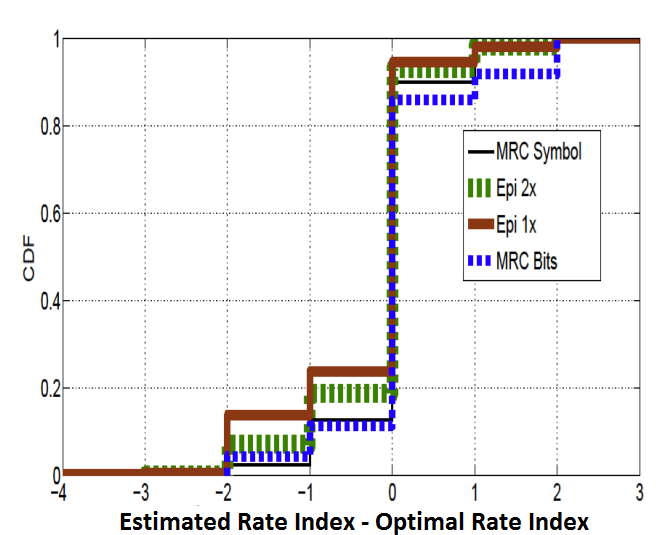 70-80% accurate
More results in paper
Bit Error Rates (Comparison with Soft)
Performance of AP selection
Downlink Throughput gain – Range amplifier
Conclusion
Epicenter, Best of Both
Symbols
Coarser Symbols
Gain
10101
Bits
Bandwidth Overhead
Conclusion
Epicenter uses coarser representation of symbols for combining
Preserves diversity among symbols necessary for combining
Enormously decreases bandwidth requirements


Look up based rate prediction achieves 70-80% accuracy


Epicenter achieves 25-90% throughput gain over 802.11 and 40% over Soft
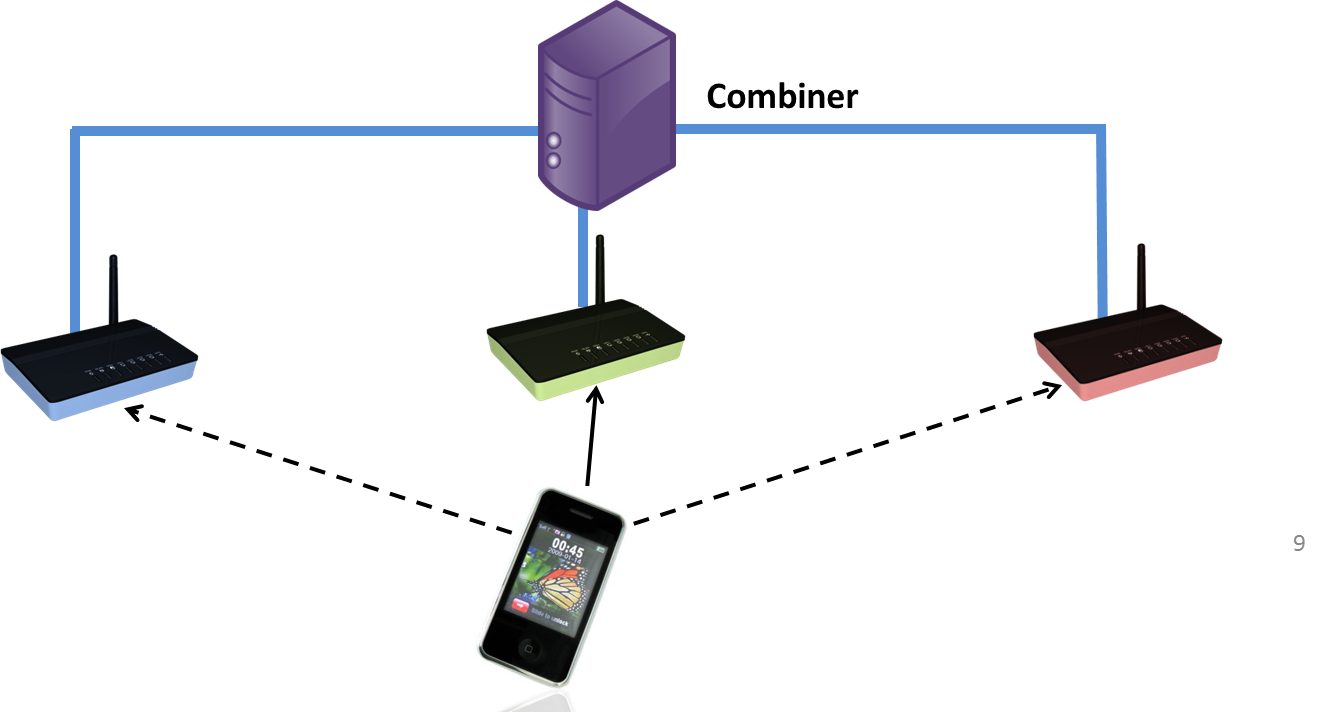 Thank You
DUKE SyNRG Research Group
www.synrg.ee.duke.edu
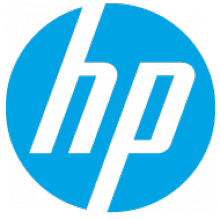 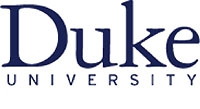